Inscripciones
Participan
Ciclo de 3 Charlas- Coloquio
APADUAM 
(www.uam.es/otros/apaduam)
Asociación INCLUSIVE (www.asociacioninclusive.com)
Fundación APROCOR (www.fundacionaprocor.com)
Fundacion AEQUITAS
(www.aequitas.org)
UDIMA
www.udima.es
mjruano@fgr-abogados.com
Inscripción gratuita enviando un email a la dirección: lvaldes@asociacioninclusive.com
Se entregará certificado de asistencia a aquellos que lo soliciten en el email de inscripción.
Por motivos de aforo solo podrán asistir las personas inscritas.
DISCAPACIDAD
DERECHOS , TRIBUTACIÓN, 
 BENEFICIOS FISCALES
6,13 y 20 de Febrero de 2014 de 18:30 a 20:30
Facultad de Medicina, Universidad Autónoma de Madrid
 aula Nº 1
C/ Arzobispo Morcillo, 4 Madrid
DISCAPACIDAD 
DERECHOS, TRIBUTACIÓN, BENEFICIOS FISCALES
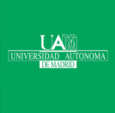 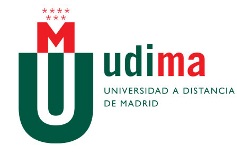 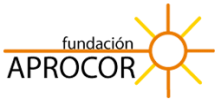 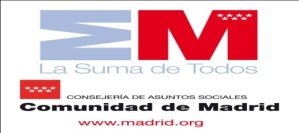 Facultad de Medicina, Universidad Autónoma de Madrid
 aula Nº 1
C/ Arzobispo Morcillo, 4,  Madrid
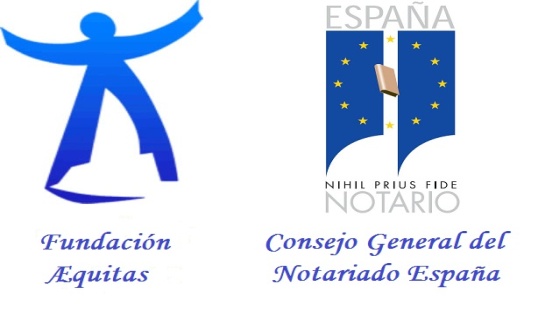 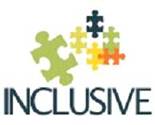 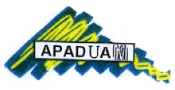 Día 13
Día 6
Objetivos
Tratar en 3 charlas-coloquio temas fundamentales para la calidad de vida de las personas con discapacidad y sus familias:
 DERECHOS, TRIBUTACIÓN, BENEFICIOS FISCALES.
Actualizar la visión de la persona con discapacidad desde la perspectiva de sus derechos como ciudadano.  
Acercarnos a la Convención de la ONU sobre los Derechos de las Personas con Discapacidad.
Informar sobre:
- Requisitos legales para acceder a la incapacitación total o parcial, tutela, curatela. 
- Temas legales relacionados con testamentaría, herencia y patrimonio protegido.
- Impuestos, beneficios fiscales existentes, IRPF, posibilidades y requisitos.
Establecer un coloquio que permita a los asistentes compartir experiencias, dudas, inquietudes y posibles soluciones.
Día 20